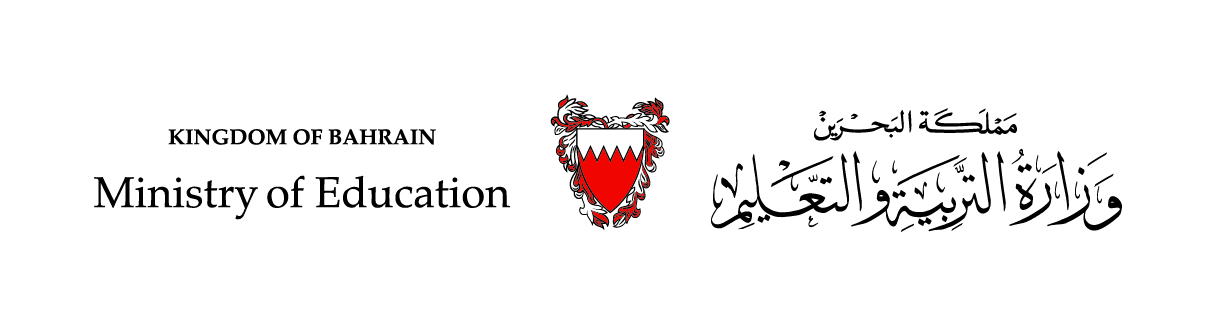 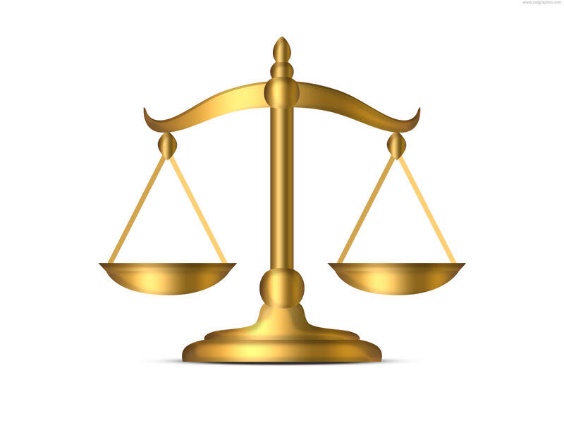 القانون التجاري
قان211 – 803
الفصل الاول
الوحدة الأولي«القانون ودوره في المجتمع»
المرحلة الثانوية - المستوى الثاني
الفصل الدراسي الأول 2020-2021
الصفحات 1-7
القانون التجاري                                                                                      القانون ودوره في المجتمع                                                                    قان 211-803
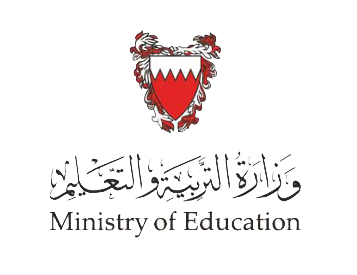 الأهداف
أن يتعرف الطالب على دور القانون في المجتمع.
أن يستنتج الطالب تعريف القانون.
أن يقارن الطالب بين الحق والواجب.
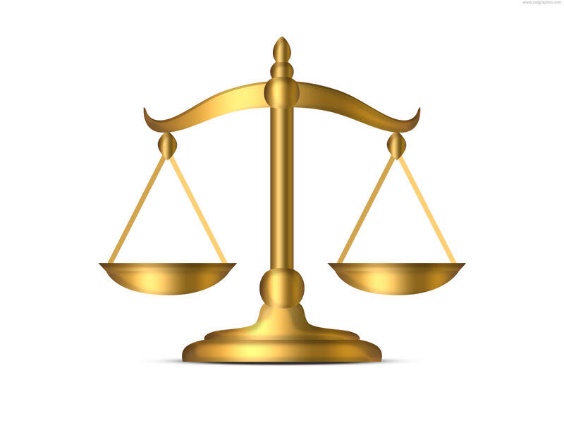 القانون التجاري                                                                                      القانون ودوره في المجتمع                                                                    قان 211-803
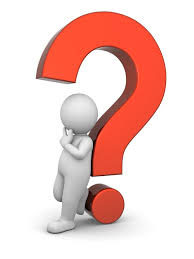 النشاط الإستهلالي
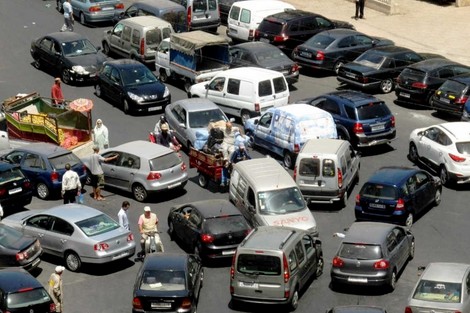 ماذا ترى في الصورة التي أمامك؟
من وجهه نظرك كطالب:
إلى ماذا يحتاج المجتمع في  الصورة؟
ماهو الشيء الذي يمكن ان ينظم الشارع في المجتمع؟
وزارة التربية والتعليم – 2020م
القانون التجاري                                                                                      القانون ودوره في المجتمع                                                                    قان 211-803
أهمية القانون في المجتمع
دور القانون في المجتمع

المحافظة على حقوق الأفراد وحماية مصالحهم.
تحقيق الأمن والسلام والعدالة في المجتمع.
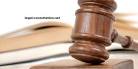 وزارة التربية والتعليم – 2020م
القانون التجاري                                                                                      القانون ودوره في المجتمع                                                                    قان 211-803
أذكر دور القانون
 في المجتمع؟
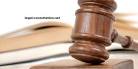 وزارة التربية والتعليم – 2020م
القانون التجاري                                                                                      القانون ودوره في المجتمع                                                                    قان 211-803
أذكر دور القانون في المجتمع؟
المحافظة على حقوق الأفراد وحماية مصالحهم.
تحقيق الأمن والسلام والعدالة في المجتمع.
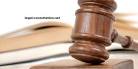 وزارة التربية والتعليم – 2020م
القانون التجاري                                                                                      القانون ودوره في المجتمع                                                                    قان 211-803
تعريف القانون
لنستنتج تعريف القانون
القانون هو مجموعة من القواعد والانظمة ....................
لاستكمال التعريف أجب عن الأسئلة التالية:

من يضع هذه القواعد والأنظمة؟		..................
على من يطبق القانون؟		   	..................
ما الهدف من وضع القانون؟		..................
ماذا يحدث في حال عدم تطبيق القانون؟	..................
إذاً نستنتج مما سبق بأن تعريف القانون :
...........................................................................................
وزارة التربية والتعليم – 2020م
القانون التجاري                                                                                      القانون ودوره في المجتمع                                                                    قان 211-803
تعريف القانون
لنستنتج تعريف القانون
القانون هو مجموعة من القواعد والانظمة ....................
لاستكمال التعريف أجب عن الأسئلة التالية:

من يضع هذه القواعد والأنظمة؟		(السلطة العامة)
على من يطبق القانون؟		   	(أفراد المجتمع)
ما الهدف من وضع القانون؟		(ضماناَ للحقوق)
ماذا يحدث في حال عدم تطبيق القانون؟	(توقيع الجزاء)
إذاً نستنتج مما سبق بأن تعريف القانون :
مجموعة من القواعد والأنظمة الموضوعة من قبل سلطة عامة تنظم سلوك الأفراد ضماناً لحقوقهم وتلزمهم باتباعها، وتوقيع الجزاء على من يخالفها.
وزارة التربية والتعليم – 2020م
القانون التجاري                                                                                      القانون ودوره في المجتمع                                                                    قان 211-803
عرف القانون؟
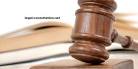 وزارة التربية والتعليم – 2020م
القانون التجاري                                                                                      القانون ودوره في المجتمع                                                                    قان 211-803
ل
عرف القانون؟
مجموعة من القواعد والأنظمة الموضوعة من قبل السلطة العامة ،تنظم سلوك الافراد ضماناً لحقوقهم وتلزمهم باتباعها ، وتوقيع الجزاء على من يخالفها.
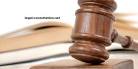 وزارة التربية والتعليم – 2020م
القانون التجاري                                                                                      القانون ودوره في المجتمع                                                                    قان 211-803
الحق والواجب
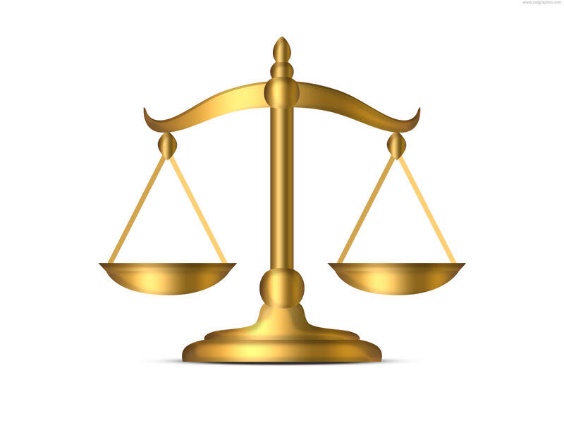 وزارة التربية والتعليم – 2020م
القانون التجاري                                                                                      القانون ودوره في المجتمع                                                                    قان 211-803
الحق والواجب
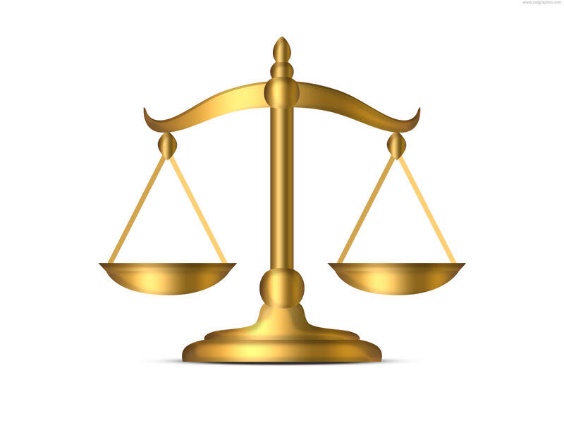 وزارة التربية والتعليم – 2020م
القانون التجاري                                                                                      القانون ودوره في المجتمع                                                                    قان 211-803
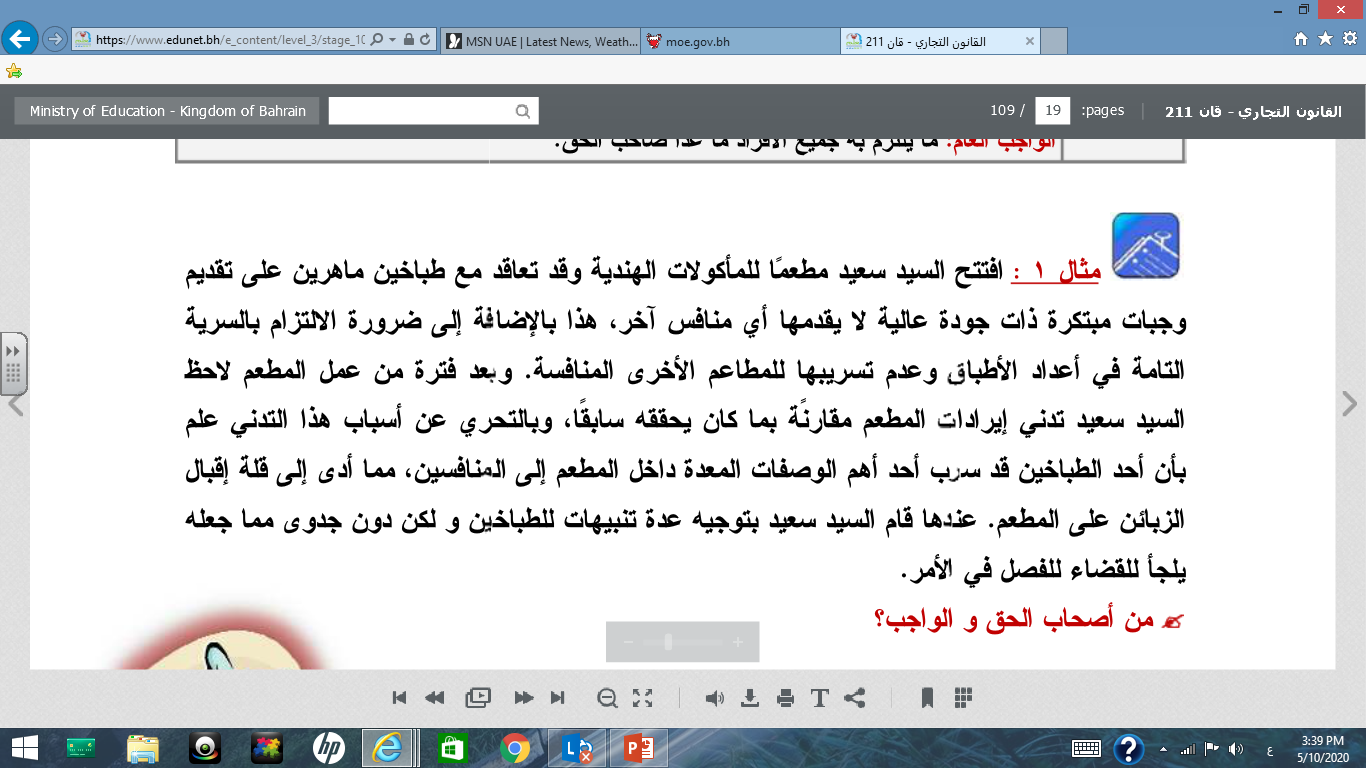 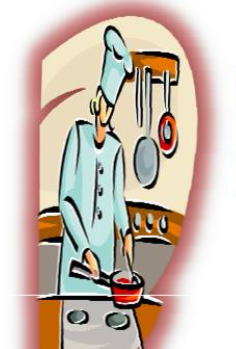 من خلال المثال السابق اجب عن الاسئلة التالية:
1) من هم أصحاب الحق، والواجب العام والخاص؟


2) حدد أوجه الإخلال بالواجبات التي أدت بالسيد سعيد إلى اللجوء للقضاء؟


3) ما الحكم الذي تتوقع ان يصدره القاضي في حال لجوء السيد سعيد للقضاء؟
وزارة التربية والتعليم – 2020م
القانون التجاري                                                                                      القانون ودوره في المجتمع                                                                    قان 211-803
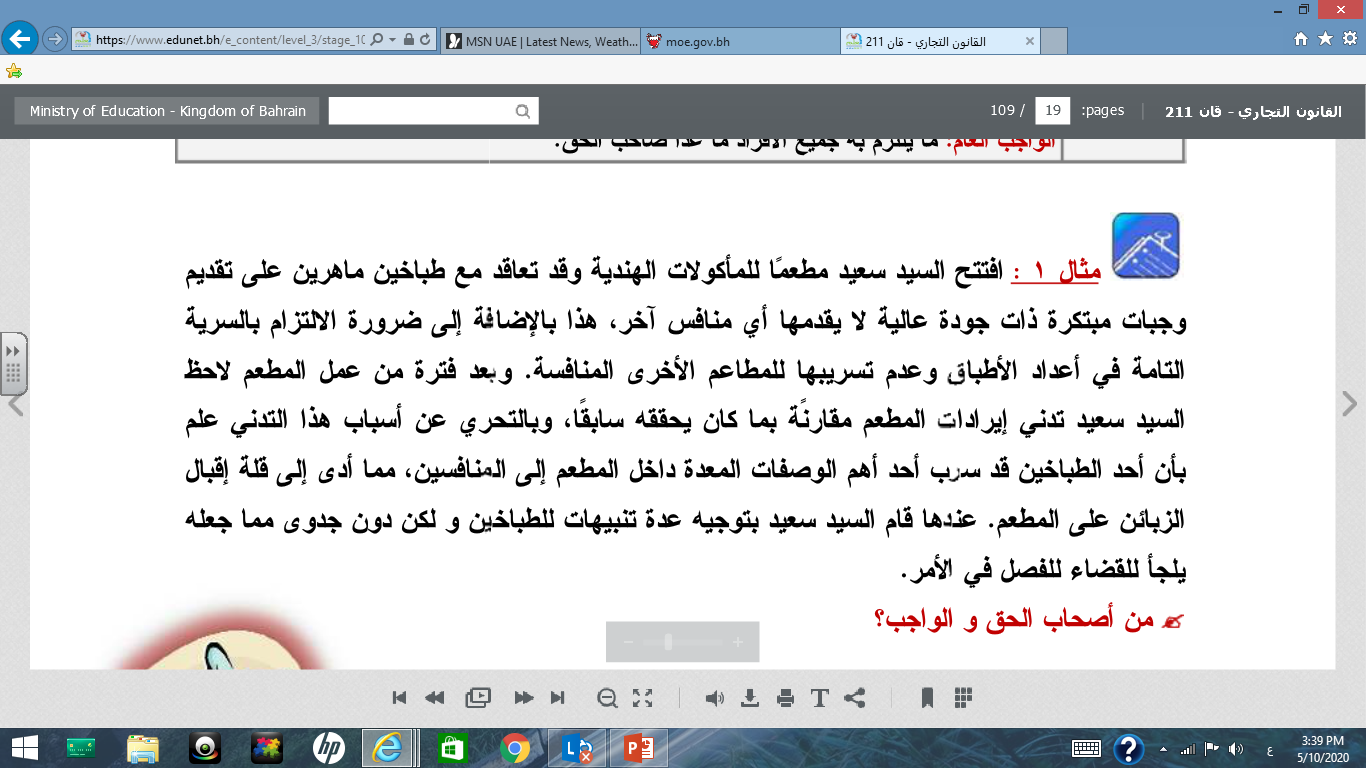 من خلال المثال السابق أجب عن الاسئلة التالية:
1) من هم أصحاب الحق، والواجب العام والخاص؟


2) حدد أوجه الإخلال بالواجبات التي أدت بالسيد سعيد إلى اللجوء للقضاء؟
قيام أحد الطباخين بتسريب أحد الوصفات المعدة داخل المطعم إلى المنافسين.

3) ما الحكم الذي تتوقع ان يصدره القاضي في حال لجوء السيد سعيد للقضاء؟
طلب السيد سعيد تعويض مادي لإجمالي الخسائر - فصل الطباخ الذي قام بتسريب الوصفات للمنافسين.
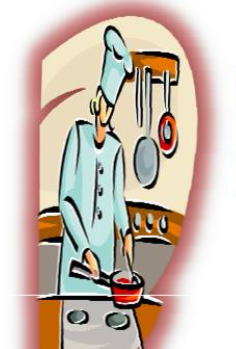 وزارة التربية والتعليم – 2020م
القانون التجاري                                                                                      القانون ودوره في المجتمع                                                                    قان 211-803
الخاتمة

أذكر ثلاث نقاط توضح القانون ودوره في المجتمع؟
وزارة التربية والتعليم – 2020م
القانون التجاري                                                                                      القانون ودوره في المجتمع                                                                    قان 211-803
انتهاء الدرس
أن يكون الطالب قد حقق أهداف الدرس:
دور القانون في المجتمع.
تعريف القانون.
المقارنة بين الحق والواجب.
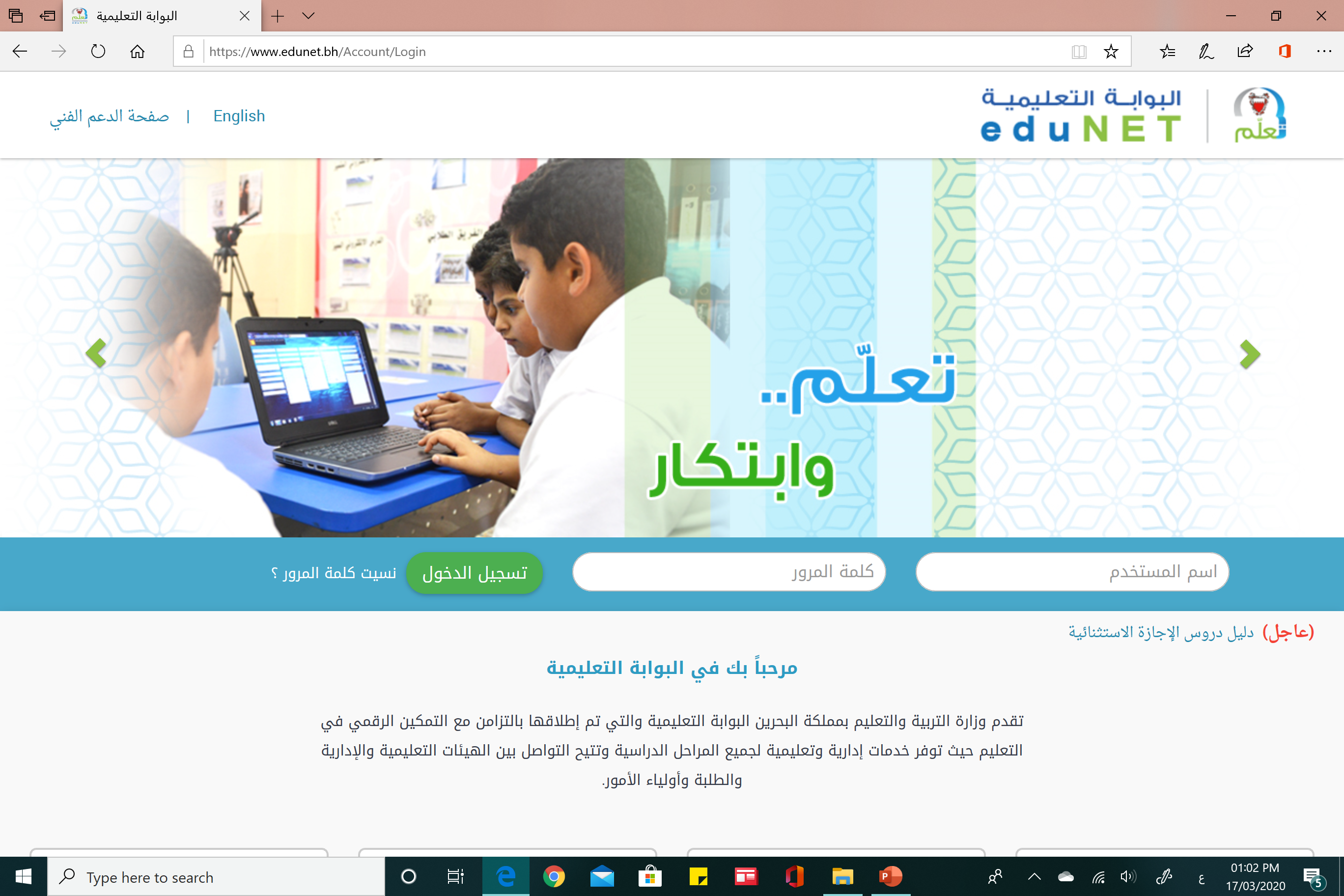 لمزيد من المعلومات:

www.Edunet.com1- زيارة البوابة التعليمية 
2- حل أسئلة وأنشطة الكتاب المدرسي.
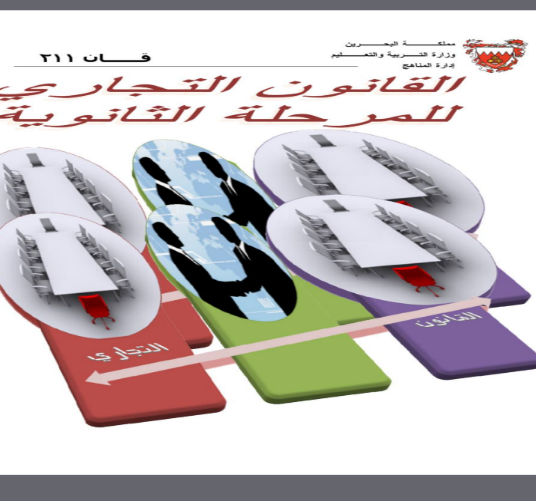 وزارة التربية والتعليم – 2020م